People who inject drugs
Last updated: December 2019
CONTENT
Population size estimates
HIV prevalence and epidemiology 
Risk behaviors
Vulnerability and HIV knowledge 
National response
2
Population size estimates
People who inject drugs size estimates
* India reported 2009 PWID population estimates in latest Global AIDS Monitoring (GAM) 2018 reporting.
Source: Global AIDS Monitoring reporting  2016 to 2018, China 2013 HIV estimation, and United Nations, Department of Economic and Social Affairs, Population Division (2017). World Population Prospects: The 2017 Revision
HIV prevalence and epidemiology
HIV prevalence among people who inject drugs, 2012-2018
6
Source: Prepared by www.aidsdatahub.org based on Global AIDS Response Progress Reporting and Global AIDS Monitoring (GAM) Reporting
HIV prevalence among who inject drugs by gender, 2012-2018
* Male PWID – Dhaka and Hili; female PWID – Dhaka            **Small sample size for female PWID
Source: Prepared by www.aidsdatahub.org based on 1) Integrated Biological and Behavioural Surveys; 2) HIV Sentinel Surveillance Surveys; and 3) UNAIDS. Global AIDS Monitoring Reporting (GAM) Reporting
HIV prevalence among PWID in geographical locations that are higher than national prevalence, 2012-2018
HIV prevalence among people who inject drugs, 2012-2018
Source: Prepared by www.aidsdatahub.org based on HIV Sentinel Surveillance Reports and Integrated Biological and Behavioral Surveillance Reports and GAM Reporting
Double disease burden of HIV and HCV among PWID in Asia and the Pacific
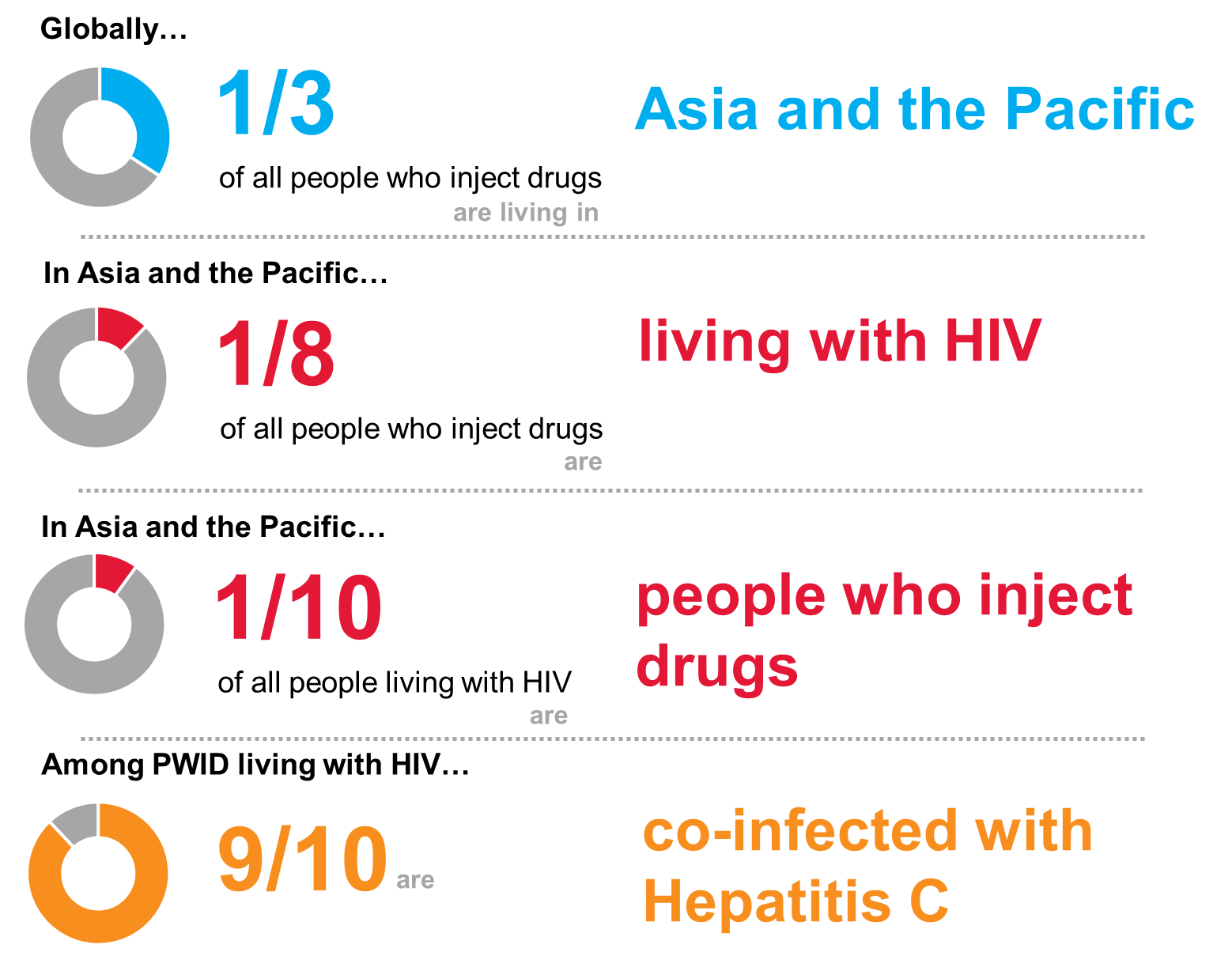 9
Prepared by www.aidsdatahub.org based on Platt, L., Easterbrook, P., Gower, E., et al. Prevalence and burden of HCV co-infection in people living with HIV:  a global systematic review and meta-analysis. The Lancet Infectious Diseases
Hepatitis C and syphilis prevalence among PWID, countries where data is available, 2009-2018
Source: Prepared by www.aidsdatahub.org based on 1) Integrated Biological and Behavioural Surveys and 2) HIV Sentinel Surveillance Surveys
Risk behaviours
51%
(33%- 70%)
14%
(4%-37%)
27%
(10%- 42%)
Half a million PWID living with HIV
HIV and HCV burden among PWID and population interactions with other populations - implications on onward transmissions
430 K 
HCV co-infection
4.1 M 
PWID
Had sex with FSW
Had sex with males
Married or in partnership
Note: HCV prevalence among PWID in the region varies with a range of 20% to 80%
12
Source: Prepared by  www.aidsdatahub.org based on Integrated Behavior and Biological Surveillance (IBBS) and HIV sentinel surveillance plus (HSS+) reports and Platt, L., Easterbrook, P., Gower, E., et al. Prevalence and burden of HCV co-infection in people living with HIV: a global systematic review and meta-analysis. The Lancet Infectious Diseases
Less than one in three people who inject drugs used a condom at the last sexual encounter
Condom use at last sex among people who inject drugs in Asia and the Pacific, 2014-2018
Source: Prepared by www.aidsdatahub.org based on Global AIDS Monitoring (GAM) reporting
Condom use among both male and female who inject drugs is still below 90% in Asia and the Pacific
Condom use at last sex among PWID by gender, (2013-2018)
Source: Prepared by www.aidsdatahub.org based on Global AIDS Response Progress Reporting and Global AIDS Monitoring Reporting
Safe injecting practices among people who inject drugs in Asia and the Pacific
Percentage of people who inject drugs reporting the use of sterile injecting equipment the last time they injected (2014-2018)
15
Source: Prepared by www.aidsdatahub.org based on Global AIDS Monitoring (GAM) reporting
No remarkable difference in safe injection practice among male and female PWID in countries where data is available
Safe injection practice among male and female PWID, 2015-2017
* Female PWID sample size 70-100
Source: Prepared by www.aidsdatahub.org based on www.aidsinfoonline.org and Global AIDS Response Progress Reporting and Global AIDS Monitoring 2017
The syndemic of HIV related risk and co-morbidities among women who use drug in Kuala Lumpur, Malaysia
17
Source: Prepared by www.aidsdatahub.org based on Loeliger, K. B., Marcus, R., Wickersham, J. A., et al. (2016). The syndemic of HIV, HIV-related risk and multiple co-morbidities among women who use drugs in Malaysia: Important targets for intervention. Addictive Behaviors, 53, 31-39
Average number of injections among people who inject drugs, 2011-2018
* Cebu and Mandaue; ** median value; ***More than 80% of all respondents injected 2-3 times a day.
18
Source: Prepared by www.aidsdatahub.org based on 1) Integrated Biological and Behavioral Surveys; 2) Behavioral Surveillance Surveys;
Average duration of injecting drugs among PWID, 2012-2018
19
Source: Prepared by www.aidsdatahub.org based on 1) Integrated Biological and Behavioral Surveys; 2) Behavioral Surveillance Surveys
Proportion of PWID engaged in commercial sex in the past 12 months, 2012-2018
* ever had sex with FSW 
**had sex with FSW in the past 6 months
20
Source: Prepared by www.aidsdatahub.org based on 1) Integrated Biological and Behavioral Surveys; 2) Behavioral Surveillance Surveys
Proportion of PWID reported consistent condom use, 2011-2017
21
Source: Prepared by www.aidsdatahub.org based on 1) Integrated Biological and Behavioral Surveys; 2) Behavioral Surveillance Surveys
Vulnerability and HIV knowledge
Proportion of PWID with comprehensive HIV knowledge, 2011-2018
Source: Prepared by www.aidsdatahub.org based on 1) Integrated Biological and Behavioral Surveys; 2) Behavioral Surveillance Surveys; 3) other surveys and reports
HIV expenditure
Prevention spending on people who inject drugs is heavily dependent on international financing sources
HIV expenditure on harm reduction programmes for PWID in 
Asia and the Pacific, latest available year, 2009-2014
Domestic funding 
by income level
International funding
Source: Prepared by www.aidsdatahub.org based on Global AIDS Response Progress Reporting; UNAIDS. (2016). Do No Harm: Health, Human Rights and People Who Use Drugs and www.aidsinfoonline.org
Key populations account for 60-90% of new HIV infections in Asia and the Pacific countries but only a third was spent for key populations HIV prevention programme
Proportion of prevention spending among key populations in Asia and the Pacific region
35%
19%
10%
6%
of total 
prevention 
spending
15 countries: Afghanistan, Bangladesh, Cambodia, Indonesia, Lao PDR, Malaysia, Myanmar, Nepal, Palau, 
Pakistan, Philippines, Solomon Island, Sri Lanka, Thailand and Vietnam
26
Source: Prepared by www.aidsdatahub.org based on GARPR reporting
Trends in spending on PWID harm reduction programmes out of total prevention spending, countries  where HIV prevalence among PWID is more than 10%, 2006-2013
27
Source: Prepared by www.aidsdatahub.org based on www.aidsinfoonline.org
Regionally, less than one-fifth of PWID prevention spending comes from domestic public sources
28
Source: Prepared by www.aidsdatahub.org based on www.aidsinfoonline.org
Proportion of AIDS spending by major spending category, Asia and the Pacific, 2009-2013
AIDS spending breakdown is not available for China and India
29
Source: Prepared by www.aidsdatahub.org based on www.aidsinfoonline.org
Proportion of prevention spending by category, 2009-2013
General prevention and others
Youth
Prevention mother-to-child
People who inject drugs
Sex workers and their clients
Men who have sex with men
Note: Data from latest available year. China and India did not report prevention spending breakdown.
Source: Prepared by www.aidsdatahub.org based on www.aidsinfoonline.org
Spending on HIV prevention programmes focused on PWID, 2009-2013
Note: Data from latest available year. China and India do not report prevention spending breakdown.
31
Source: Prepared by www.aidsdatahub.org based on www.aidsinfoonline.org
National response
Countries with HIV prevalence among PWID ≥ 5%
High coverage: >200
Snapshot of harm reduction in Asia and the Pacific, 2018
Medium coverage: 100 – 200
Low coverage: <100
NSP programme coverage 
(syringes per PWID per year)
No service
No info/ not reported
OST programme coverage 
(% opioid injectors on OST)
High coverage: >40%
Medium coverage: 20 – 40%
Low coverage: < 20%
No service
No info/ not reported
* HIV prevalence from sentinel sites – Dhaka A1, A2 and Hili; **Kathmandu
Source: Prepared by www.aidsdatahub.org based on Global AIDS Monitoring (GAM) reporting 2019
Needles and syringes distributed per PWID per year in Asia and the Pacific, 2018
High coverage: >200 syringes per PWID per year
Medium coverage: 100–200 syringes per PWID per year
Low coverage: <100 syringes per PWID per year
34
Source: Prepared by www.aidsdatahub.org based on Global AIDS Response Progress Reporting and Global AIDS Monitoring Reporting
Coverage of opioid substitution therapy among people who inject drugs, 2018
High coverage: >40%
Medium coverage: 20 – 40%
Low coverage: <20%
35
Source: Prepared by www.aidsdatahub.org based on Global AIDS Monitoring Reporting
HIV testing response gap to reach Fast-Track target: less than half of people who inject drugs know their HIV status
HIV testing coverage among PWID, 2014-2018
90%
Source: Prepared by www.aidsdatahub.org based on Global AIDS Monitoring Reporting
HIV testing coverage among male and female PWID, 2013-2018
* Female PWID sample size 70-100
37
Source: Prepared by www.aidsdatahub.org based on www.aidsinfoonline.org and Global AIDS Response Progress Reporting
HIV testing and treatment coverage, and response gap among PWID, select countries, 2017-18
HIV testing coverage
Treatment coverage
China (2018)
69%
Myanmar
(2017)
14%
Viet Nam (2017)
HIV testing coverage
53%
Treatment coverage
Response gap
Source: Prepared by www.aidsdatahub.org based on Global AIDS Monitoring (GAM) Reporting
Punitive laws hindering the HIV response among PWID in South Asia
39
Source: Prepared by www.aidsdatahub.org based on UNAIDS, UNDP, UNFPA, and UNODC. (2014). Punitive Laws Hindering the HIV Response in Asia and the Pacific in October 2014
Punitive laws hindering the HIV response among PWID in South-East Asia
40
Source: Prepared by www.aidsdatahub.org based on UNAIDS, UNDP, UNFPA, and UNODC. (2014). Punitive Laws Hindering the HIV Response in Asia and the Pacific in October 2014
Punitive laws hindering the HIV response among PWID in East Asia
41
Source: Prepared by www.aidsdatahub.org based on UNAIDS, UNDP, UNFPA, and UNODC. (2014). Punitive Laws Hindering the HIV Response in Asia and the Pacific in October 2014
Punitive laws hindering the HIV response among PWID in the Pacific
*Federated States of Micronesia
42
Source: Prepared by www.aidsdatahub.org based on UNAIDS, UNDP, UNFPA, and UNODC. (2014). Punitive Laws Hindering the HIV Response in Asia and the Pacific in October 2014
THANK YOU

slides compiled by www.aidsdatahub.org





Data shown in this slide set  are comprehensive to the extent they are available from country reports. Please inform us if you know of sources where more recent data can be used.  Please acknowledge www.aidsdatahub.org if slides are lifted directly from this site
43